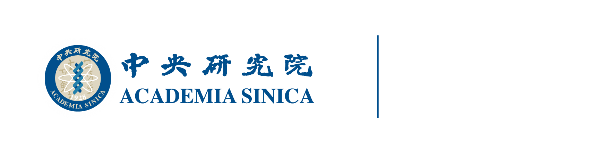 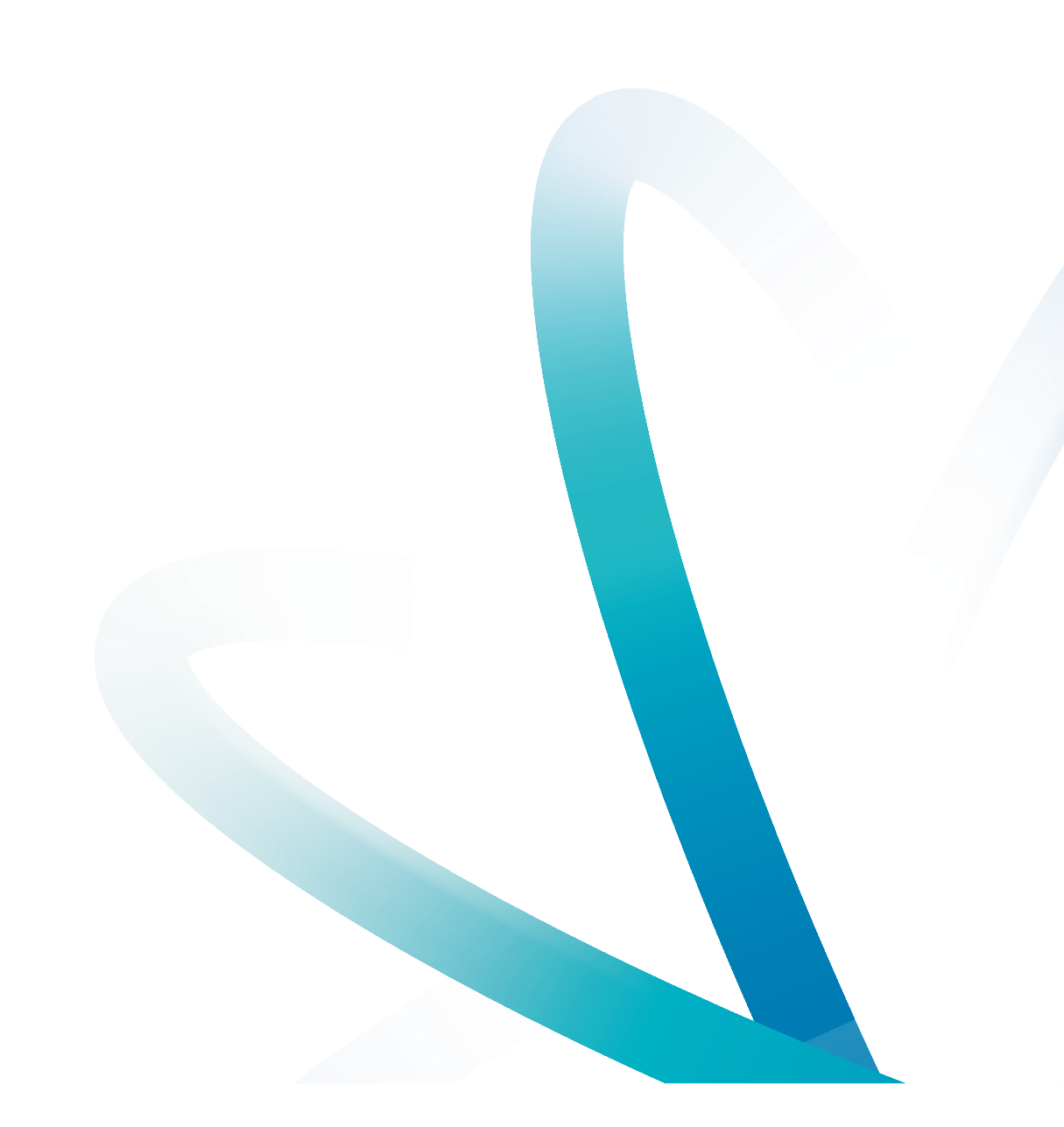 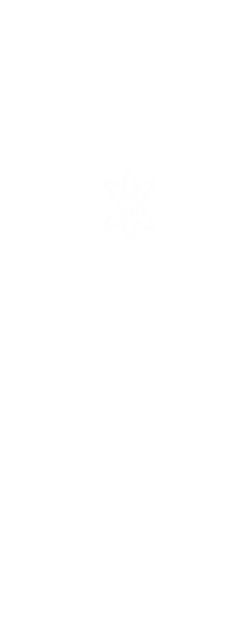 ACADEMIA SINICA
PPT TEMPLATE
Content
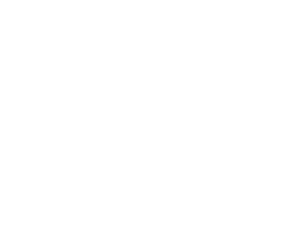 01 / 01 / 2021
01
02
03
04
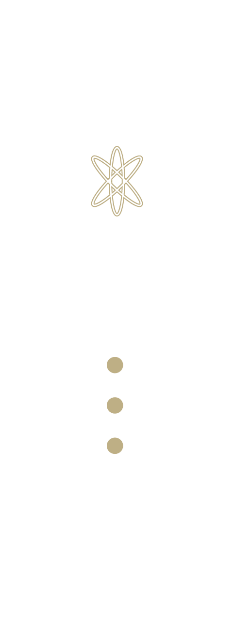 Content
Content
Content
Content
Content
Content
Content
Content
Content
Content
Content
Content
Content
Content
Content
Content
Content
Content
Content
Content
Content
Easy to change colors, photos and Text.
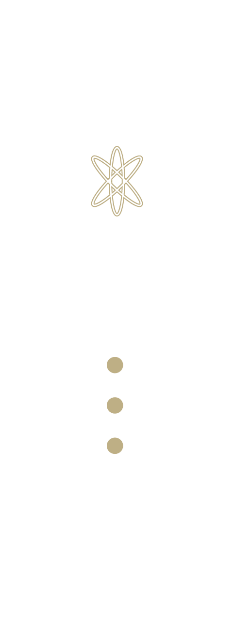 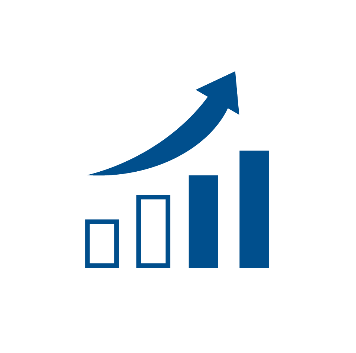 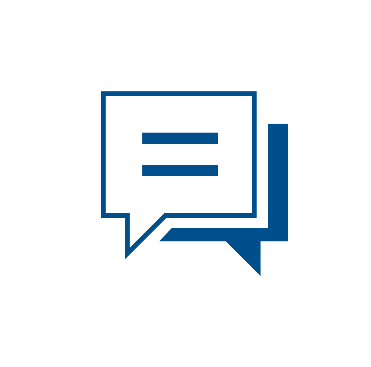 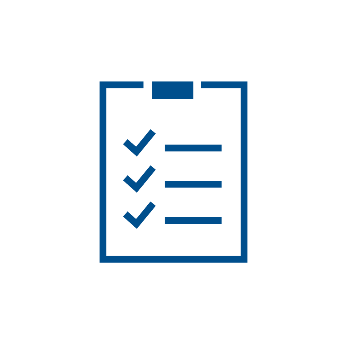 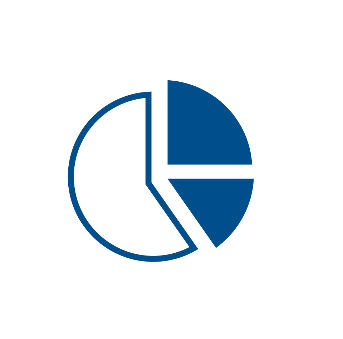 Content
Content
Content
Content
You can simply impress your audience.
You can simply impress your audience.
You can simply impress your audience.
You can simply impress your audience.
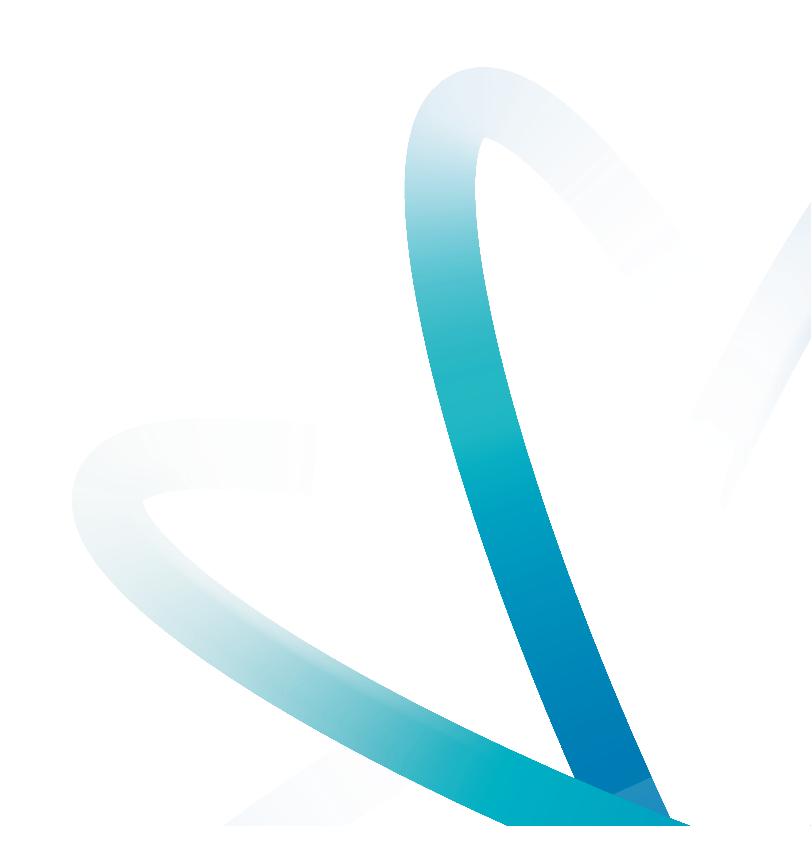 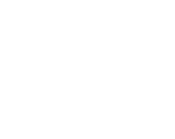 Simple Portfolio
Presentation Designed
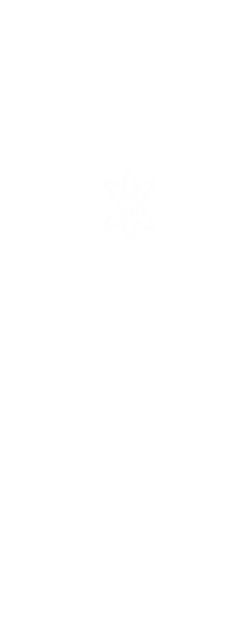 01
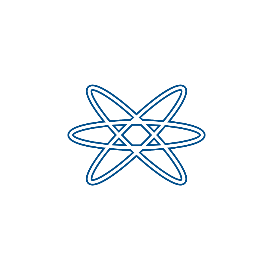 Get a modern PowerPoint  Presentation that is beautifully designed.
You can simply impress your audience and add a unique zing and appeal to your Presentations. Easy to change colors, photos and Text. Get a modern PowerPoint  Presentation that is beautifully designed. I hope and I believe that this Template will your Time, Money and Reputation. You can simply impress your audience and add a unique zing and appeal to your Presentations.
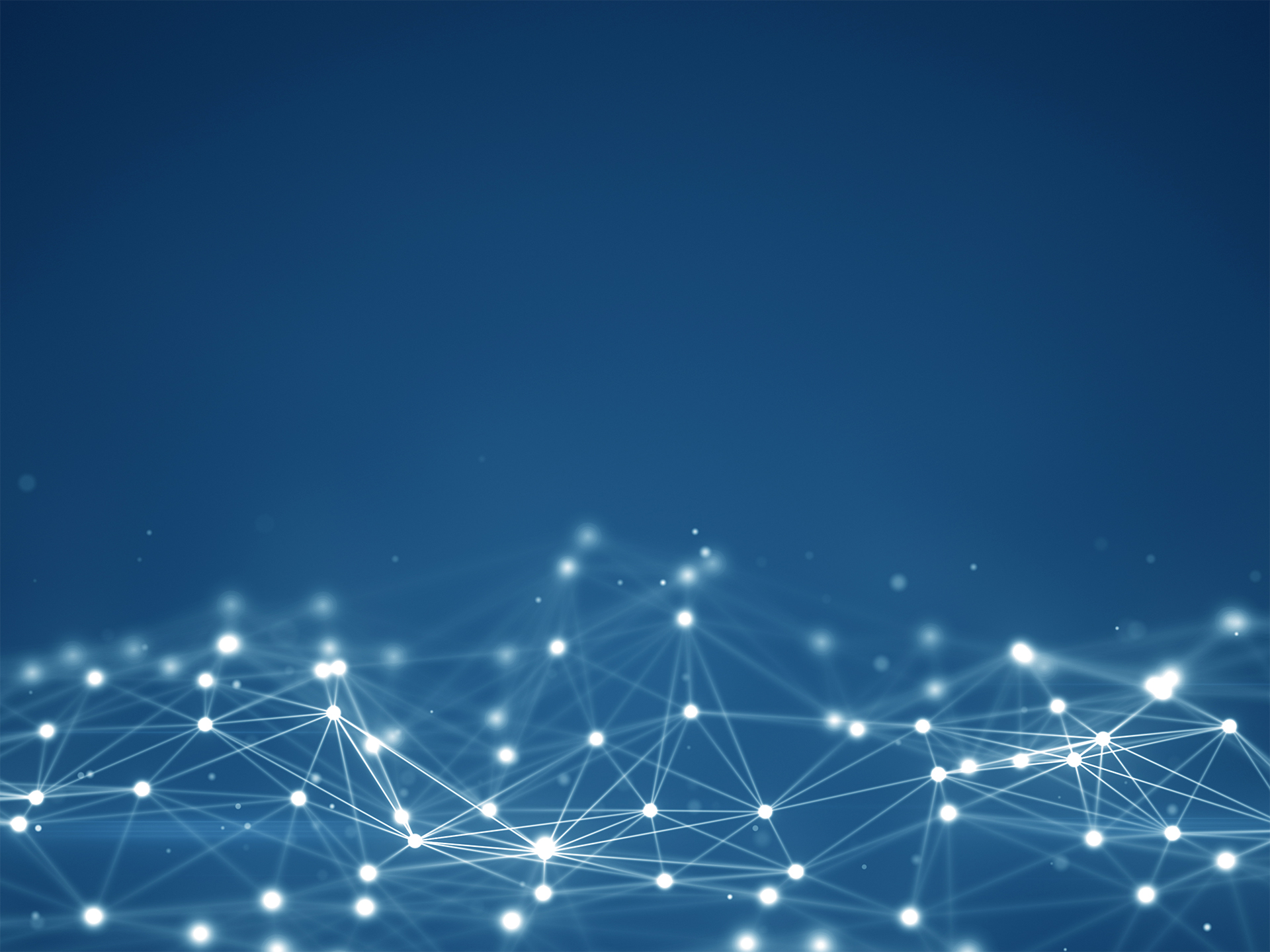 Simple Portfolio
Presentation Designed
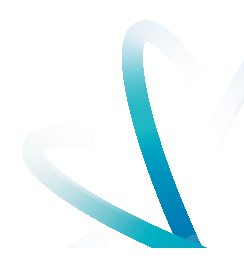 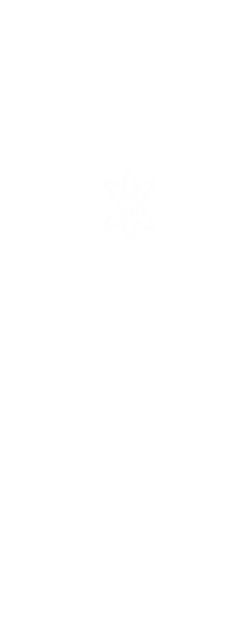 Get a modern PowerPoint  Presentation that is beautifully designed.
You can simply impress your audience and add a unique zing and appeal to your Presentations. Easy to change colors, photos and Text. Get a modern PowerPoint  Presentation that is beautifully designed. I hope and I believe that this Template will your Time, Money and Reputation. You can simply impress your audience and add a unique zing and appeal to your Presentations.
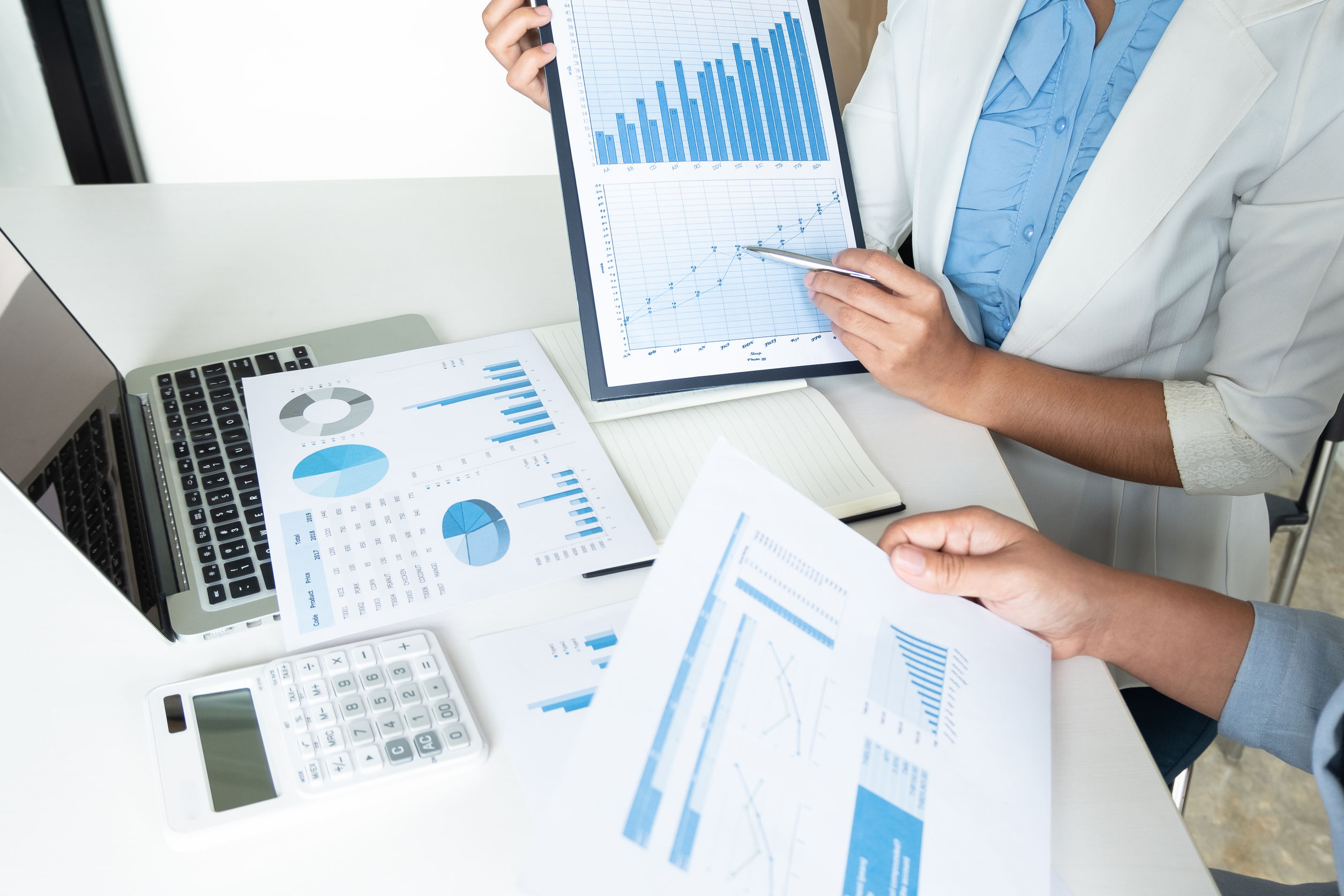 Simple Portfolio
Presentation Designed
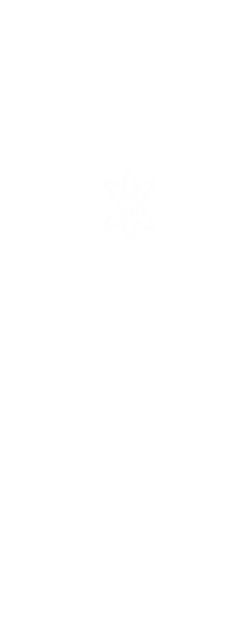 Get a modern PowerPoint  Presentation that is beautifully designed.
You can simply impress your audience and add a unique zing and appeal to your Presentations. Easy to change colors, photos and Text. Get a modern PowerPoint  Presentation that is beautifully designed. I hope and I believe that this Template will your Time, Money and Reputation. You can simply impress your audience and add a unique zing and appeal to your Presentations.
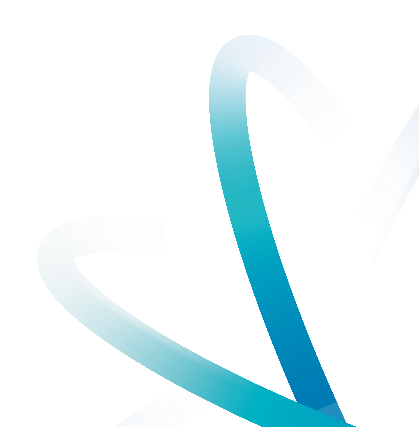 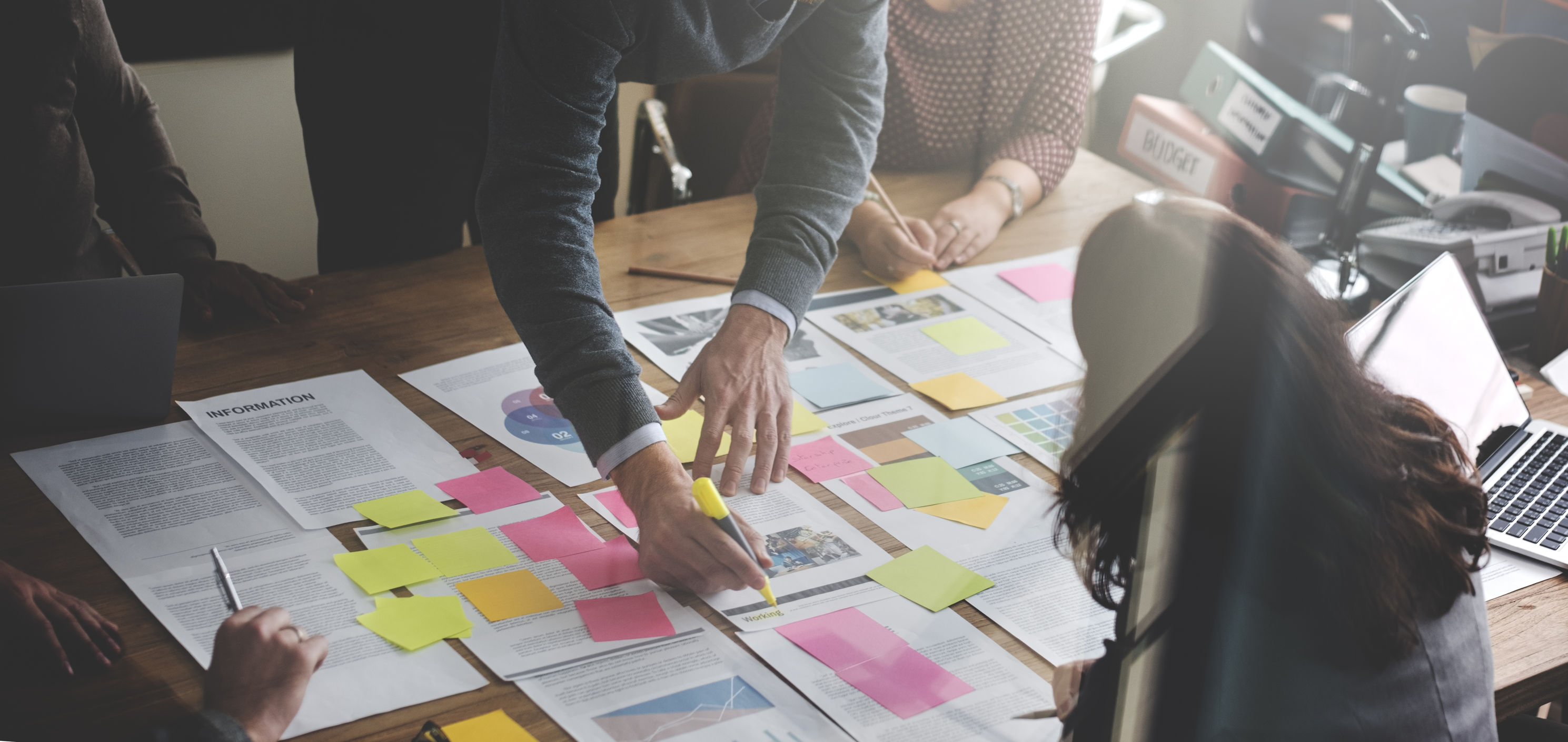 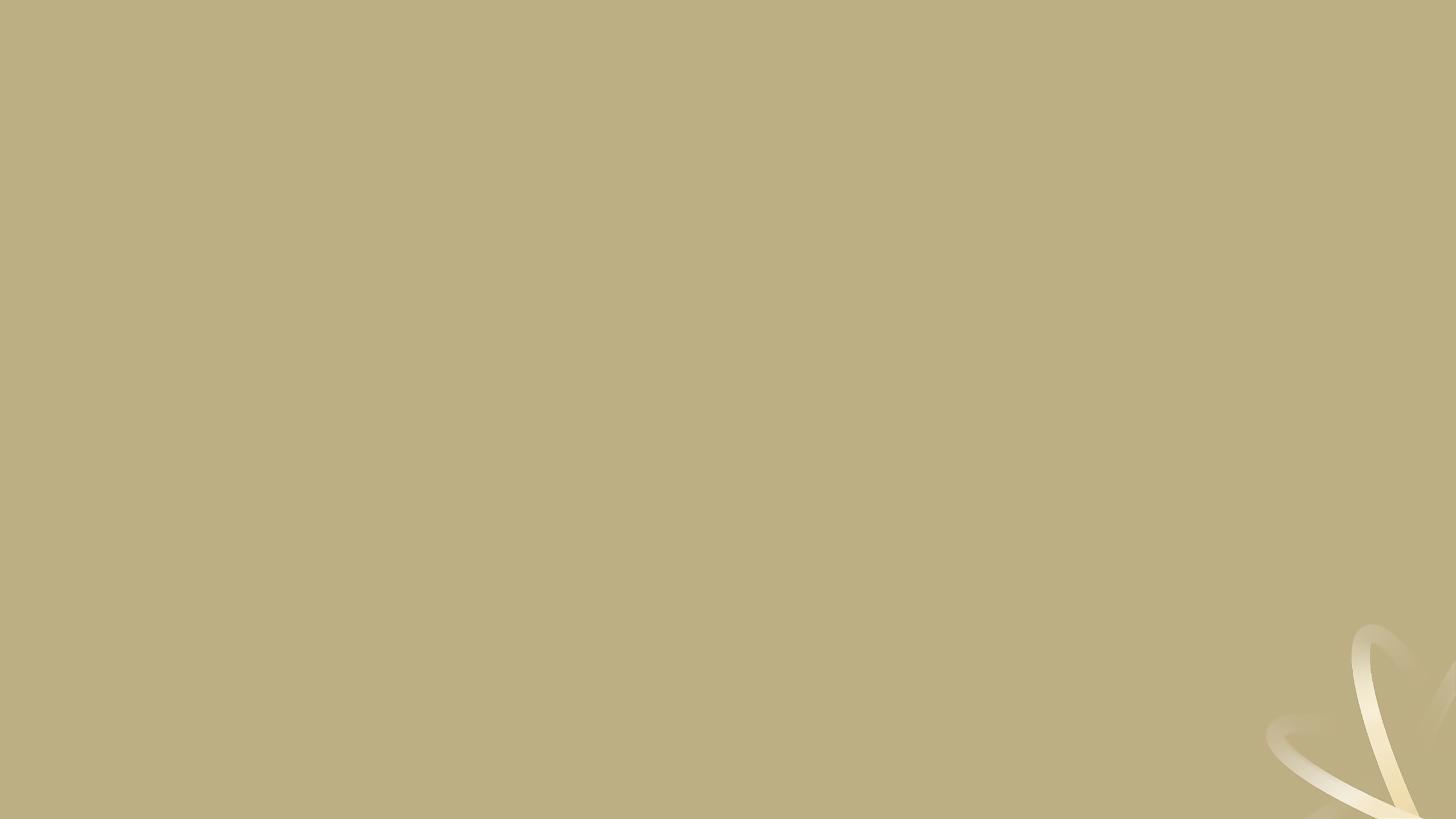 Simple Portfolio
Presentation Designed
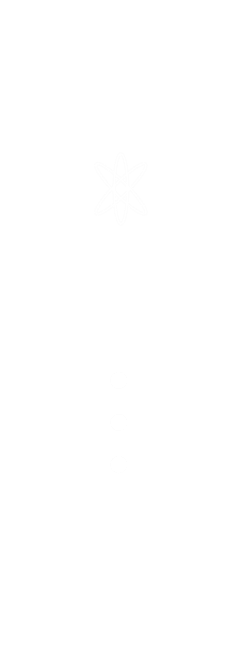 Get a modern PowerPoint  Presentation that is beautifully designed.
You can simply impress your audience and add a unique zing and appeal to your Presentations. Easy to change colors, photos and Text. Get a modern PowerPoint  Presentation that is beautifully designed. I hope and I believe that this Template will your Time, Money and Reputation. You can simply impress your audience and add a unique zing and appeal to your Presentations.
Presentation Designed
You can simply impress your audience and add a unique zing and appeal to your Presentations. Easy to change colors, photos and Text. Get a modern PowerPoint  Presentation that is beautifully designed. I hope and I believe that this Template will your Time, Money and Reputation. You can simply impress your audience and add a unique zing and appeal to your Presentations.
Content
Easy to change colors, photos and Text.
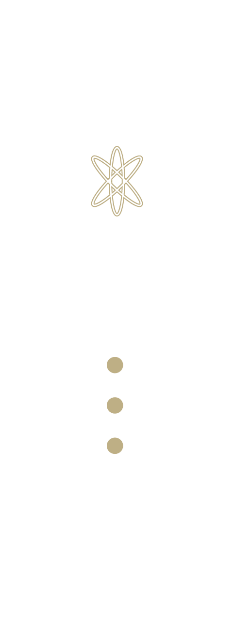 Content
Content
Easy to change colors, photos and Text. 
You can simply impress your audience.
Easy to change colors, photos and Text. 
You can simply impress your audience.
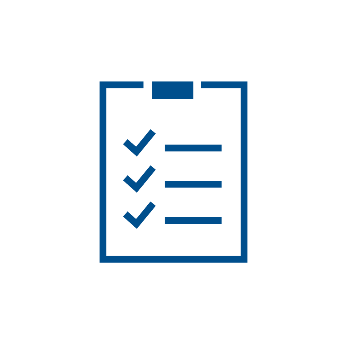 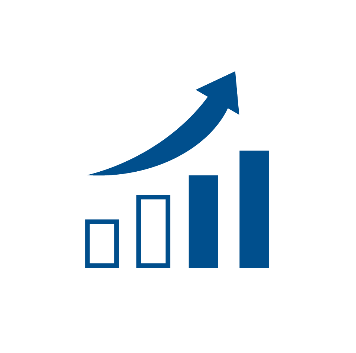 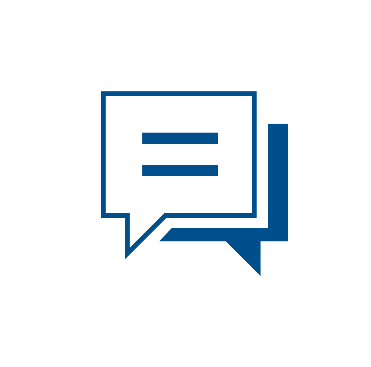 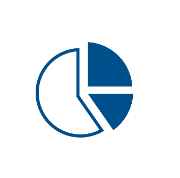 Easy to change colors, photos and Text. 
You can simply impress your audience.
Easy to change colors, photos and Text. 
You can simply impress your audience.
Content
Content
Schedule Slide
Easy to change colors, photos and Text.
MAR
JAN
FEB
APR
MAY
JUL
AUG
JUN
SEP
OCT
NOV
DEC
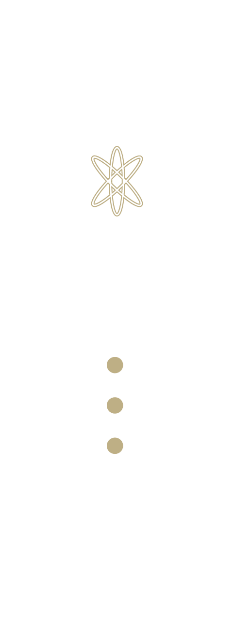 Content
Content
Content
Content
Content
Content History
Easy to change colors, photos and Text.
Content
Content
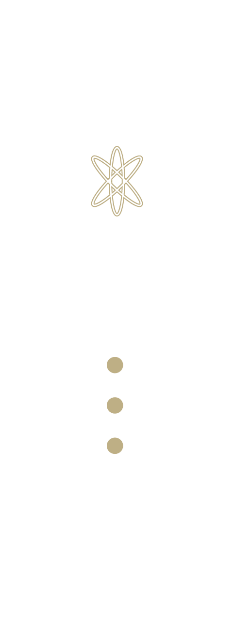 Lorem Ipsum is simply dummy text of the printing and typesetting industry.
Lorem Ipsum is simply dummy text of the printing and typesetting industry.
2019
2018
2020
2017
2016
2022
2021
Content
Content
Content
Content
Content
Content
Content
Lorem Ipsum is simply dummy text of the printing and typesetting industry.
Lorem Ipsum is simply dummy text of the printing and typesetting industry.
Lorem Ipsum is simply dummy text of the printing and typesetting industry.
Lorem Ipsum is simply dummy text of the printing and typesetting industry.
Lorem Ipsum is simply dummy text of the printing and typesetting industry.
Lorem Ipsum is simply dummy text of the printing and typesetting industry.
Lorem Ipsum is simply dummy text of the printing and typesetting industry.
World Vision
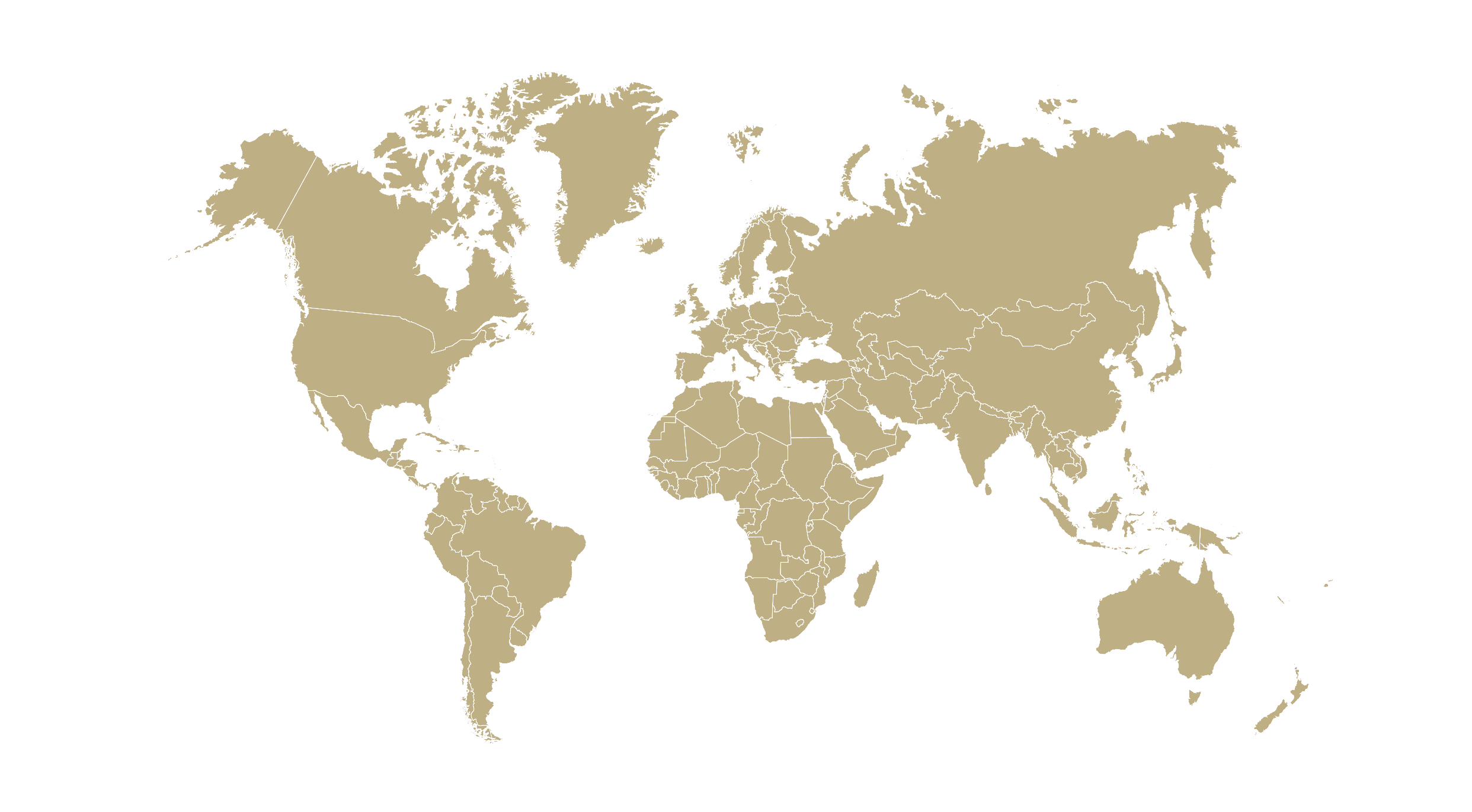 Easy to change colors, photos and Text.
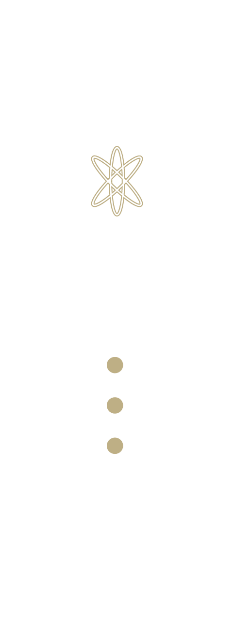 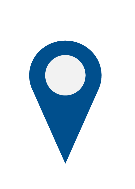 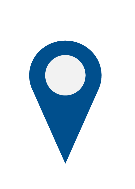 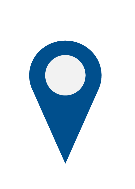 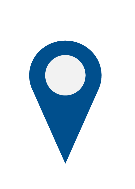 Content
You can simply impress your audience and add a unique zing and appeal to your Presentations. Easy to change colors, photos and Text. Get a modern PowerPoint  Presentation that is beautifully designed.
Content Summary
Easy to change colors, photos and Text.
100
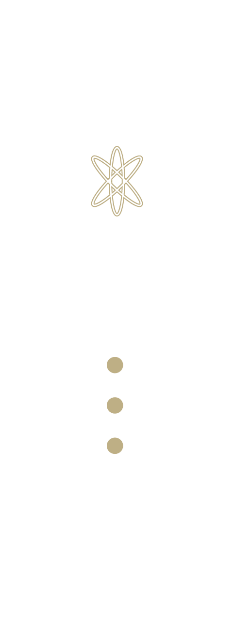 90
80
Content
70
60
50
Presentation
40
Presentation
Presentation
30
Presentation
20
Content
10
You can simply impress your audience and add a unique zing and appeal to your Presentations. Easy to change colors, photos and Text. Get a modern PowerPoint  Presentation that is beautifully designed.
0
2016
2018
2015
2017
2019
2020
2021
Content Summary
Easy to change colors, photos and Text.
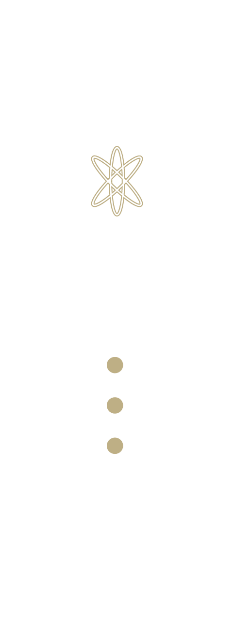 2013 ~ 2014  Text here
Example Text : Get a modern PowerPoint  Presentation that is beautifully designed.
2014 ~ 2016  Text here
Example Text : Get a modern PowerPoint  Presentation that is beautifully designed
2016 ~ 2021  Text here
Example Text : Get a modern PowerPoint  Presentation that is beautifully designed.
Content Vision
Content
You can simply impress your audience and add a unique zing and appeal to your Presentations. Easy to change colors, photos and Text. Get a modern PowerPoint  Presentation that is beautifully designed. I hope and I believe that this Template will your Time, Money and Reputation. You can simply impress your audience and add a unique zing and appeal to your Presentations.
Easy to change colors, photos and Text.
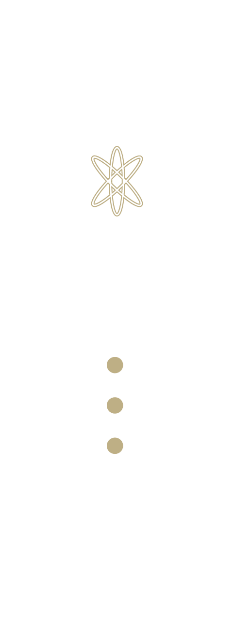 Content
Content
Content
Content
Content
Content
Content Vision
Content
You can simply impress your audience and add a unique zing and appeal to your Presentations. Easy to change colors, photos and Text. Get a modern PowerPoint  Presentation that is beautifully designed. I hope and I believe that this Template will your Time, Money and Reputation. You can simply impress your audience and add a unique zing and appeal to your Presentations.
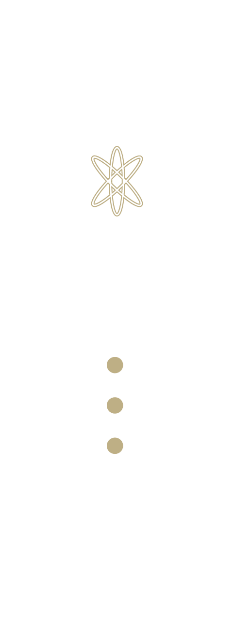 Content
Content
Content
Content
Content
Content
Content